УПРАВЛЕНИЕ ОБРАЗОВАНИЯ АДМИНИСТРАЦИИ МУНИЦИПАЛЬНОГО ОБРАЗОВАНИЯ «ГУСЕВСКИЙ ГОРОДСКОЙ ОКРУГ» МУНИЦИПАЛЬНОЕ АВТОНОМНОЕ ДОШКОЛЬНОЕ ОБРАЗОВАТЕЛЬНОЕ УЧРЕЖДЕНИЕ «ДЕТСКИЙ САД № 11 ЦЕНТРА РАЗВИТИЯ РЕБЕНКА»Конспект организации образовательной деятельности по повышению качества оздоровительных мероприятий в ДОУ за счет внедрения в образовательный процесс здоровье сберегающих технологий ОО «Физическая культура»Подготовительная группаПОДГОТОВИЛ: ИНСТРУКТОР ПО ФИЗИЧЕСКОЙ КУЛЬТУРЕ: СЕРЁЖЕЧКИНА МАРИЯ ЕВГЕНЬЕВНА
Тема:«Упражнять детей в беге змейкой; в сохранении устойчивого равновесия – комплекс ОРУ с балансировочными подушками; в прыжках через препятствия. Повторить подвижную игру «Ловишки с приседаниями».
Цель:- совершенствовать различные виды ходьбы, формируя правильную осанку и развивая общую координацию движений.
ЗАДАЧИ:- отрабатывать навык приземления на полусогнутые ноги в прыжках на двух ногах;- развивать координацию движений в упражнениях на равновесие;- развивать быстроту, ловкость, силу, выносливость; - воспитывать дружелюбие, уважение друг к другу; - приучать детей быть внимательными к своему здоровью.
Вводная часть
Построение 
Корригирующая ходьба
Легкий бег
Подскоки
Восстановление дыхания
Основная частькомплекс ОРУ с балансировочными подушками
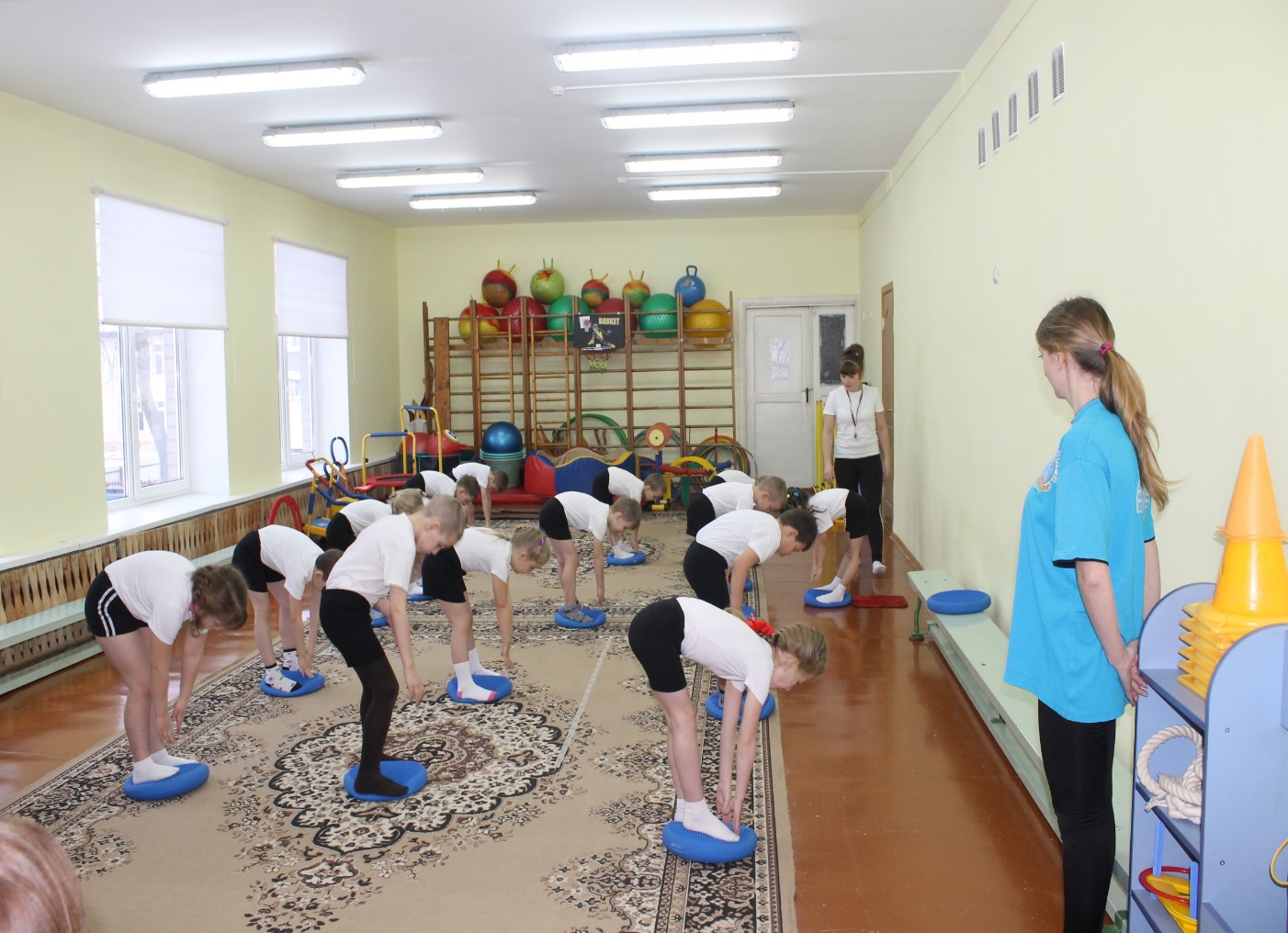 Ползание по гимнастической скамейке (упражнение «Улитка»)
Прыжки на двух ногах через препятствия с активным махом рук
Пролезание под дугу с опорой на локти и колени
Подвижная игра «Ловишки с приседаниями»
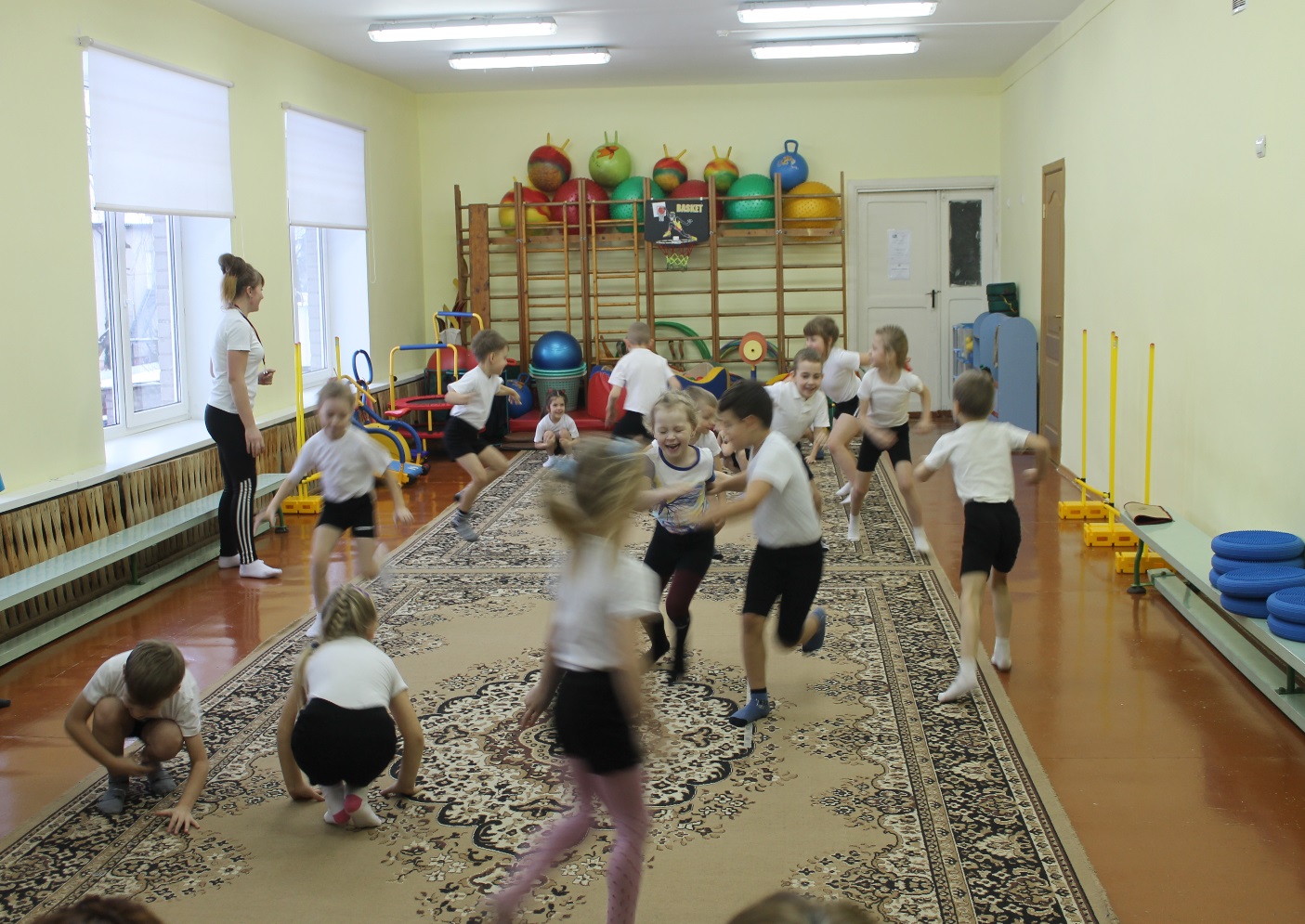 Заключительная часть
Ходьба в колонне по одному. По свистку выполнить поворот на 360 градусов. 
Подведение итогов.